Kimyo
11-sinf
Mavzu:
Oksidlanish-qaytarilish reaksiyalarini eritma muhitiga bog‘liqligi
Bugun darsda
Birinchi probirkada: 
KMnO4+NaNO2+H2SO4→ MnSO4+NaNO3+ K2SO4 + H2O 

MnO4- + 8H+ +5e → Mn 2+   +4H2O          5   2
NO2 - + H2O +2e →  NO3 - +2H +              2   5                    

2MnO4- +16H + +5NO2- +5H2O→Mn2++8H2O+5NO3-  +10H + 
2MnO4- +6H + 5NO2- → Mn2++3H2O+5NO3- 
2KMnO4+5NaNO2 + 3H2SO4 →2MnSO4 + 5NaNO3+K2SO4 +3H2O
Oksidlanish-qaytarilish reaksiyalari
Reaksiyadan ko‘rishimiz mumkinki, probirkadagi eritmaga pushti-siyohrang berib turgan permanganat ioni (MnO4- ) reaksiya tugagandan keyin Mn 2+ ioniga aylandi. Mn 2+ ioni rangsiz bo‘lgani uchun, reaksiya amalga oshganda birinchi probirkada rangsiz eritma hosil bo‘ladi. 
Bu jarayon permanganat (MnO4- ) ionini Mn 2+ ioniga o‘tishi bilan bog‘liq bo‘lib, bunga eritma muhiti ta’sir ko‘rsatadi. 
Demak, kislotali muhitda permanganat ioni (MnO4- ) Mn 2+  ioniga aylanadi.
Oksidlanish-qaytarilish reaksiyalari
Ikkinchi probirkada: 
KMnO4+NaNO2+H2O → MnO 2 +NaNO3+KOH 
Kaliy permanganat va natriy nitrit eritmalari orasidagi reaksiya neytral muhitda olib borilganda permanganat ioni (MnO4- ) 3 ta elektron qabul qilib olib, marganes (IV) oksid (MnO 2) holigacha qaytariladi. 
Qaytaruvchi nitrit ioni esa, avvalgi reaksiya kabi nitrat ionigacha  oksidlanadi.
Oksidlanish-qaytarilish reaksiyalari
KMnO4+NaNO2+H2O → MnO 2 +NaNO3+KOH

MnO4- + 2H2O+  3e -       → MnO 2 +4OH -   3   2
NO2 -  +2OH - -2e -         → NO3 - +H2O        2 3

2MnO4- +4H2O+3NO2-  +6OH -→2MnO 2+8OH - +NO 3-    +3H2O 
2MnO4- +H2O+3NO2-  →2MnO 2+2OH - +3NO 3-    

2KMnO4+3NaNO2+H2O → 2MnO 2 +3NaNO3+2KOH
Oksidlanish-qaytarilish reaksiyalari
Reaksiyadan ko‘rishimiz mumkinki, probirkadagi eritmaga pushti-siyohrang berib turgan permanganat ioni (MnO4- ) reaksiya tugagandan keyin marganes (IV) oksid (MnO 2)ga aylandi. Marganes (IV) oksid qoramtir-qo‘ng‘ir rangli cho‘kma bo‘lgani uchun ikkinchi probirkada qoramtir-qo‘ng‘ir cho‘kma hosil bo‘ldi. 
Bu jarayonga eritma muhiti ta’sir ko‘rsatadi. 
Demak, neytral muhitda permanganat (MnO4- ) ioni marganes (IV) oksid  (MnO 2)ga aylanadi.
Oksidlanish-qaytarilish reaksiyalari
Uchinchi probirkada:
KMnO4+NaNO2+KOH→ K 2 MnO4 +NaNO3+H2O
MnO4- +1e -  → MnO42 -                    1   2
 NO2 -  +2OH - -2e -  → NO3 - +H2O    2   1
 
2MnO4- + NO2 -   +2OH - →2 MnO42 - +NO3 - +H2O

 2KMnO4+NaNO2+2KOH→2 K 2 MnO4 +NaNO3+H2O
Oksidlanish-qaytarilish reaksiyalari
Reaksiyadan ko‘rishimiz mumkinki, probirkadagi eritmaga pushti-siyohrang berib turgan permanganat ioni (MnO4-) reaksiya tugagandan keyin Manganat (MnO42-) ioniga aylandi. Manganat (MnO42- ) ioni eritmaga yashil rang bergani uchun,  uchinchi probirkadagi eritma yashil rangga kirdi.  
Bu jarayon permanganat (MnO4-) ionini MnO42- ioniga o‘tishi bilan bog‘liq bo‘lib, bunga eritma muhiti ta’sir ko‘rsatadi. 
Demak, ishqoriy muhitda permanganat ioni (MnO4-) Manganat (MnO42- ) ioniga  aylanadi.
Oksidlanish-qaytarilish reaksiyalari
.
H +          Mn 2+
   
MnO4-         H2O         MnO 2

                 
                   OH           MnO42-
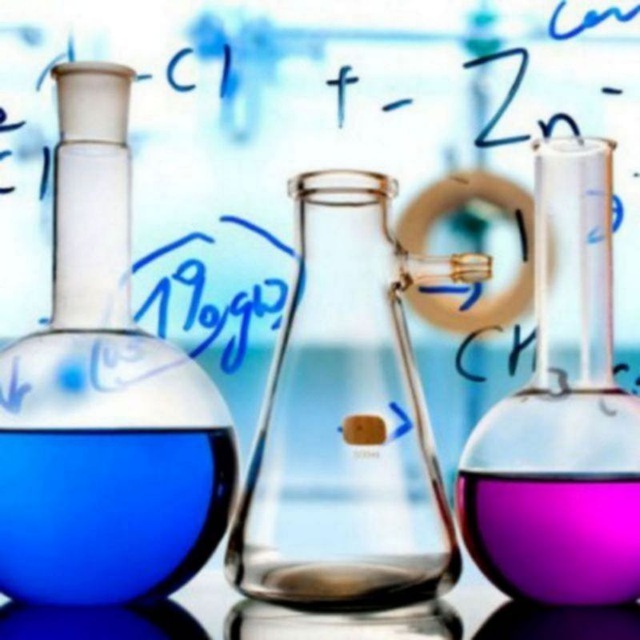 Mustaqil bajarish uchun topshiriqlar
Darslikning 132-134-sahifalarini o‘qib o‘rganing!
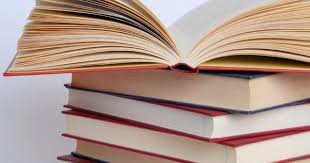 Kimyo
11-sinf
Mavzu:
Oksidlanish-qaytarilish reaksiyalarini yarim reaksiya usuli bilan tenglashtirish.
Oksidlanish-qaytarilish reaksiyalari
Ishqoriy muhitda oksidlanish qaytarilish reaksiyasini yarim reaksiya usulida tenglashtirishni  quyidagi  misolda  ko‘rib  chiqamiz: 

Mn 3 O 4 + KClO 3 + KOH →K 2MnO 4 + KCl + H2O
Oksidlanish-qaytarilish reaksiyalari
Bu tenglamada oksidlovchi kaliy xlorat (KClO3), qaytaruvchi esa marganes qo‘sh oksid (Mn3O4)  hisoblanadi. Yarim reaksiya  usulida  avval oksidlovchinig  ionini (ClO3-) ko‘rib chiqamiz.
  ClO 3- → Cl-
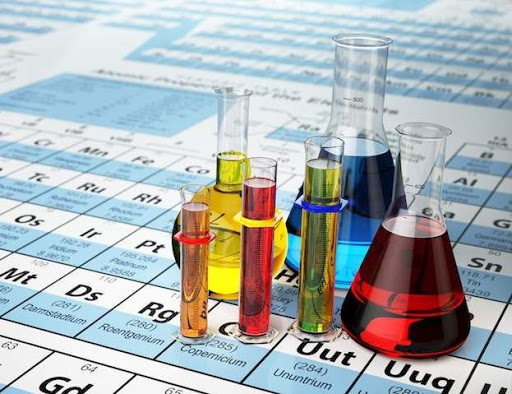 Oksidlanish-qaytarilish reaksiyalari
Bu reaksiyada ham kislorod va vodorod atomlarini tenglashtirish uchun eritmada bor bo‘lgan suv molekulalari va gidroksid (OH-) ionlaridan foydalanamiz. Tenglamaning chap tomonida 3 ta kislorod atomi bor. O‘ng tomonida esa kislorod atomi yo‘q.
ClO 3- → Cl- 
 Tenglamadagi kislorod atomlarini tenglashtirib olish uchun, ishqoriy muhitda kislorod kam tomonga gidroksid ioni qo‘shiladi.
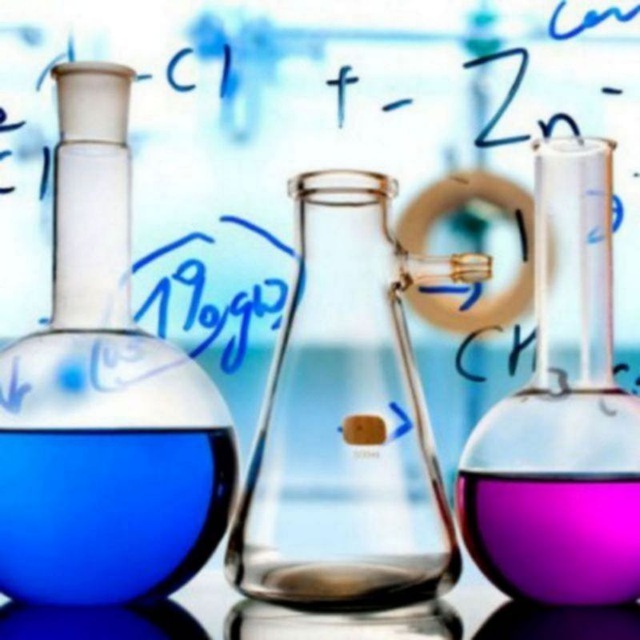 Oksidlanish-qaytarilish reaksiyalari
Gidroksid ionini qo‘shilganda  kam tomonga 2 marta ko‘proq kislorod saqlagan gidroksid ionini qo‘shiladi.  Ya’ni  o‘ng tomonga 6 ta gidroksid ioni qo‘shamiz. 
ClO 3 - → Cl- + 6OH-  
Ishqoriy sharoitda vodorod atomlarini tenglashtirib olish uchun, vodorod yo‘q yoki kamroq bo‘lgan tomonga nechta vodorod atomi qo‘shish kerak bo‘lsa, shuncha  vodorodni o‘zida saqlagan suv molekulalari qo‘shiladi.
 ClO 3- + 3H 2O →  Cl- + 6OH-
Oksidlanish-qaytarilish reaksiyalari
ClO 3- + 3H 2O → Cl- + 6OH-  Chap tomondagi ionlar zaryadlarining arifmetik yig‘indisi -1 ga, o‘ng tomondagilarniki esa -7 ga teng. 
Chap tomonga 6 ta elektron qo‘shsak, ikkala tomondagi zaryadlar teng bo‘ladi. 
ClO 3 - + 3H 2O +6 e- →  Cl-+ 6OH-
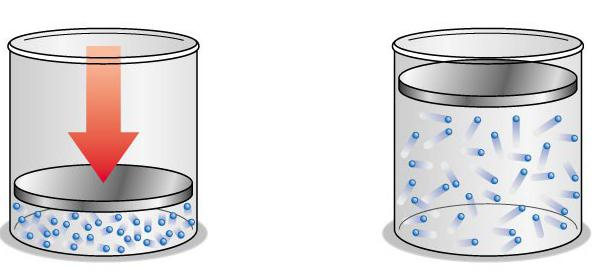 Oksidlanish-qaytarilish reaksiyalari
Endi qaytaruvchilik xossasiga ega bo‘lgan Mn 3O4 ni o‘zgarishini ko‘rib chiqamiz. 
Mn 3O4 MnO3 -3
Avval marganes elementining atomlari sonini tenglashtirish uchun o‘ng tomondagi MnO42- ioni oldiga 3 koeffitsiyentini qo‘yamiz:
Mn 3O4 → 3MnO4 2-
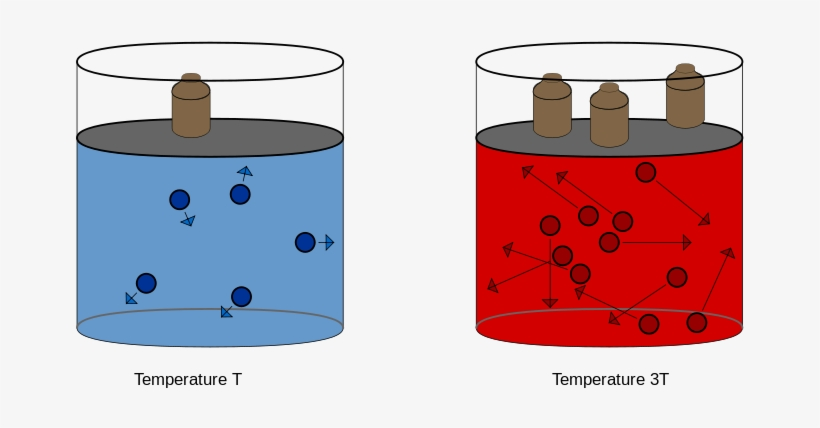 Oksidlanish-qaytarilish reaksiyalari
Mn 3O4 → 3MnO4 2- 
 Endi o‘ng tomonda 12 ta kislorod atomi bor, chap tomonda esa 4 ta kislorod atomi bor. Chap tomonda kislorod atomi 8 taga kam bo‘lgani uchun, shu tomonga keragidan ikki marta ko‘proq, ya’ni 16 ta kislorod atomi bor bo‘lgan 16 ta OH- ionini qo‘shamiz.
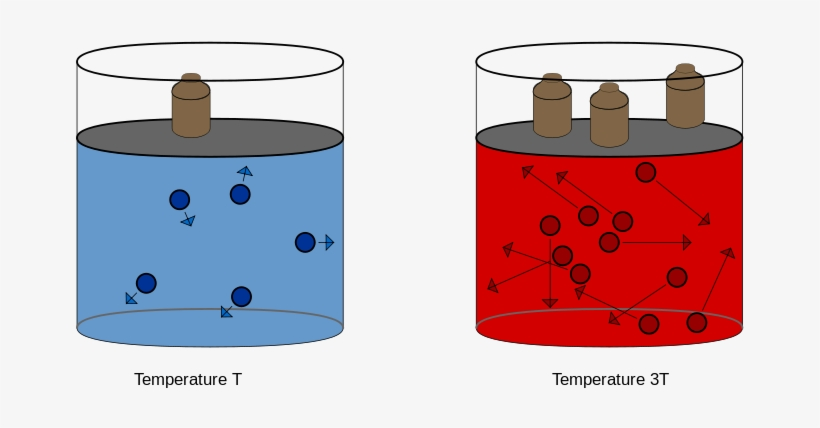 Oksidlanish-qaytarilish reaksiyalari
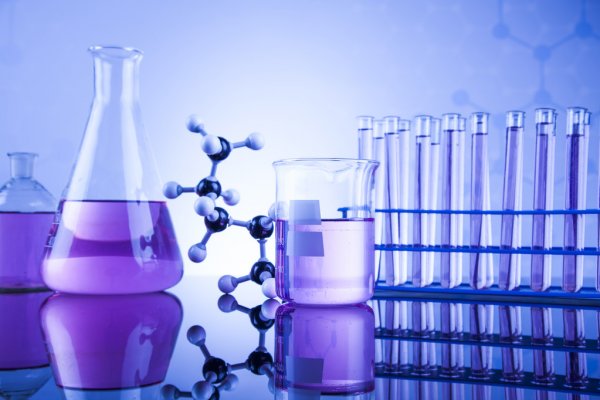 Mn 3 O 4 + 16 OH- → 3MnO 4-2
 Endi tenglamada vodorod atomlar sonini tenglashtirish uchun o‘ng tomonga 8 ta suv molekulasini qo‘shamiz:
Mn 3 O 4 + 16 OH- → 3MnO 42- + 8H 2O
Oksidlanish-qaytarilish reaksiyalari
Chap tomondagi ionlar zaryadlarining arifmetik yig‘indisi -16 ga teng. O‘ng tomondagi zarrachalarni zaryadlari yig‘indisi esa -6 ga teng. 
Ikkala tomondagi zaryadlarni tenglashtirish uchun chap tomondan 10 ta elektronni olib tashlasak, ikkala tomonda zaryadlar teng bo‘ladi.
 
Mn 3 O 4 + 16 OH- -10e → 3MnO 42- + 8H 2O
Oksidlanish-qaytarilish reaksiyalari
Endi oksidlovchi va qaytaruvchining ionli tenglamalarini birlashtirib, ularni olgan yoki bergan  elektronlari sonini tenglashtirish yo‘li bilan bu ionlarni  oldiga qo‘yiladigan koeffitsiyentlarni aniqlab olamiz:
ClO 3- + 3H 2O+6 e- →   Cl- + 6OH-                                 6     3    5
Mn 3O 4 + 16 OH-   +10 e- → 3MnO 4 -2 + 8H 2O  10   5   3
  Aniqlangan koeffitsiyentlarni tegishli tenglamalarga  qo‘yib chiqamiz.
Oksidlanish-qaytarilish reaksiyalari
3Mn 3O 4 + 48 OH-   +10 e- → 9MnO 4 -2 + 24H 2O             
5ClO 3- + 15H 2O+6 e- →  5 Cl- + 30OH-
  Endi oksidlovchi va qaytaruvchining ionli tenglama-larini birlashtirib yozib olamiz.
3Mn 3O 4 + 48 OH- + 5ClO 3- + 15H 2O → 
9MnO 4 -2 + 24H 2O+5 Cl- + 30OH-
Oksidlanish-qaytarilish reaksiyalari
3Mn 3O 4 + 48 OH- + 5ClO 3- + 15H 2O → 
9MnO 4 -2 + 24H 2O+5 Cl- + 30OH-
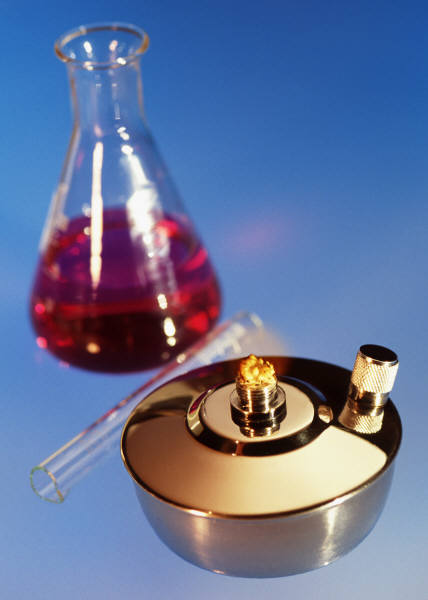 Reaksiyaning chap va o‘ng tomonlaridagi suv va gidroksid ionlarini qisqartirib olamiz, ya’ni chap tomonda 15 ta, o‘ng tomonda 24 ta suv molekulalari bor ekan.
Oksidlanish-qaytarilish reaksiyalari
Ularni qisqartirsak, reaksiyaning o‘ng tomonida 9 ta suv molekulasi ortib qoladi. 
Xuddi shunday gidroksid ionlarini ham qisqartirish natijasida reaksiyaning chap tomonida 18 ta gidroksid ionlari qoladi.
 
3Mn3O4 + 18OH - + 5ClO3 - →  9MnO4 2- + 9H2O + 5Cl -
Oksidlanish-qaytarilish reaksiyalari
Bu tenglama oksidlanish-qaytarilish reaksiyasining qisqa ionli tenglamasi bo‘ldi. Endi dastlabki reaksiyadan foydalanib, reaksiya tenglamasini yozamiz. 
Ion va molekulalarning oldidagi koeffitsiyentlarini esa molekulaning oldiga qo‘yamiz.
3Mn3O4 + 18OH - + 5ClO3 - →  9MnO4 2- + 9H2O + 5Cl -

    3Mn 3 O 4 + 5KClO 3 + 18KOH →  9K 2MnO4 + 5KCl + 9H 2O
Mustaqil bajarish uchun topshiriq
Quyidagi oksidlanish – qaytarilish reaksiyasini yarim reaksiyalar usulida tenglashtiring.

As2S3 + HNO 3  → H 3 AsO4+ SO2 + NO2  +H2O